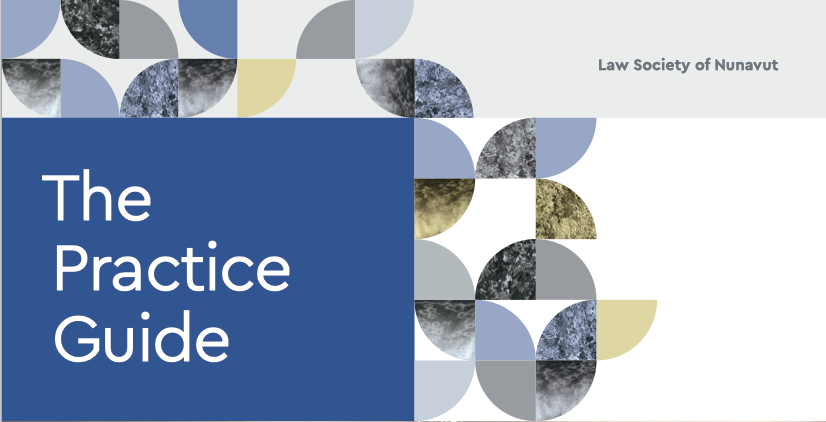 ThePractice Guide
Meghan K. O’Brien

Sara Siebert

December 15, 2022
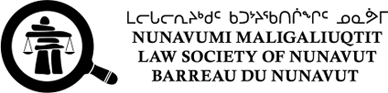 Introduction If you have any questions, do not hesitate to email us at : info@lawsociety.nu.ca
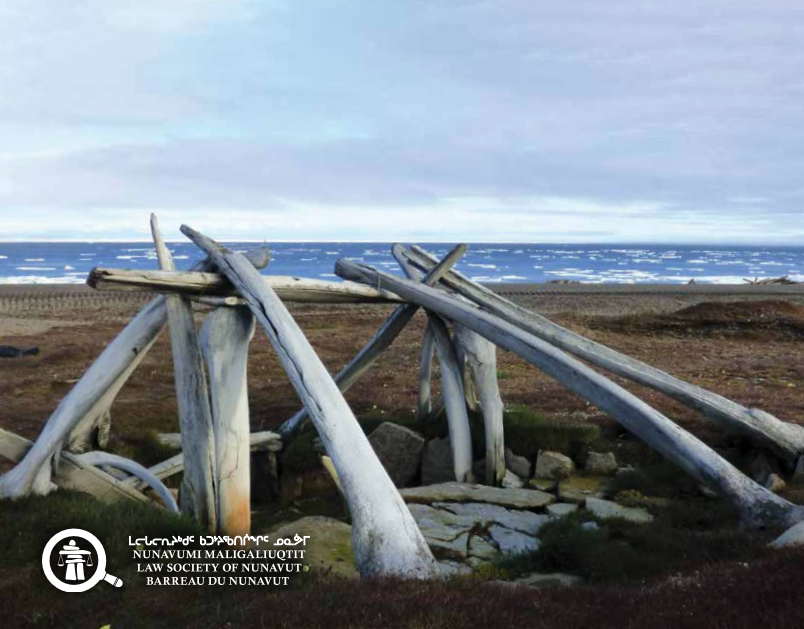 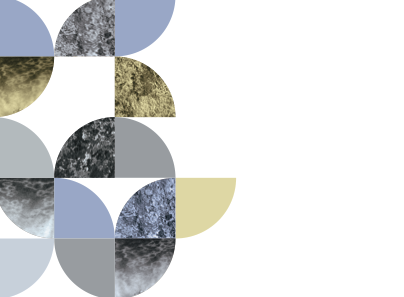 Introduction
The purpose of the Practice Guide:
a resource to assist members in carrying out their professional responsibilities
consolidates and highlights some of these key basic requirements
provides practical guidance on practice management. 
not intended to set any new standards or expectations for members

The Legal Profession Act, Law Society Rules, Code of Professional Conduct, and many of the other resources cited in the Practice Guide are available on the LSN’s website
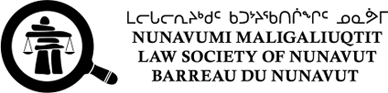 Regulatory Requirements
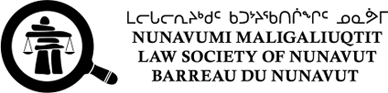 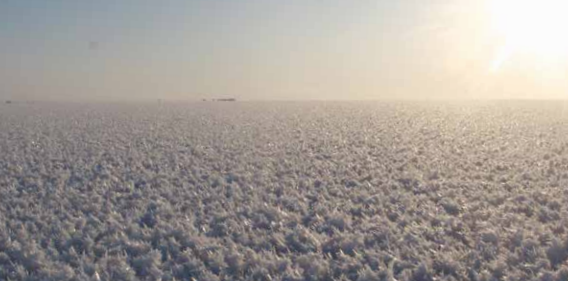 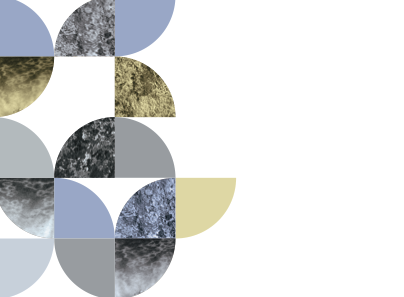 Regulatory Requirements
Annual Membership
Professional Liability Insurance
Client Identification and Verification
Identification
Verification
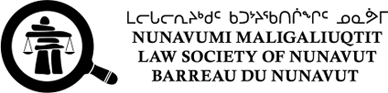 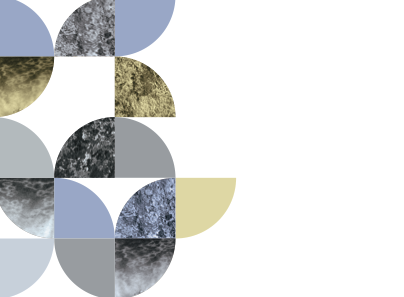 Regulatory Requirements (continued)
Books of Account
trust account interest payable to the Law Foundation: s. 57(2)
Duty to Respond to the Law Society
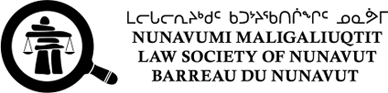 Regulatory Requirements (continued)
Self-Report – Annual Membership Renewal
Continuing Legal Education (CLE)
12 hours of eligible CLE
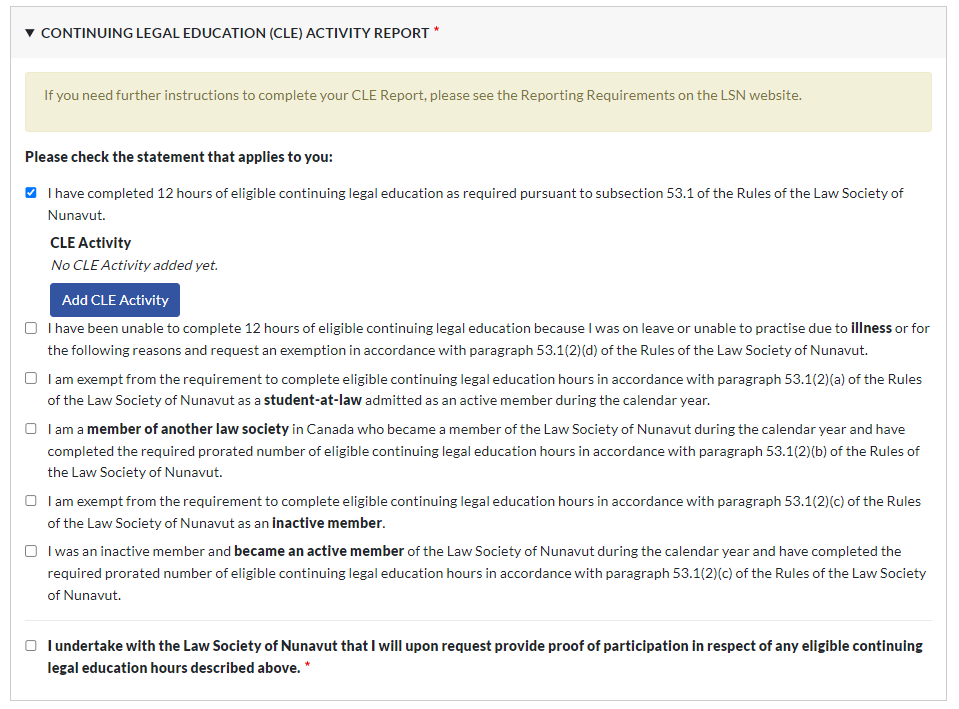 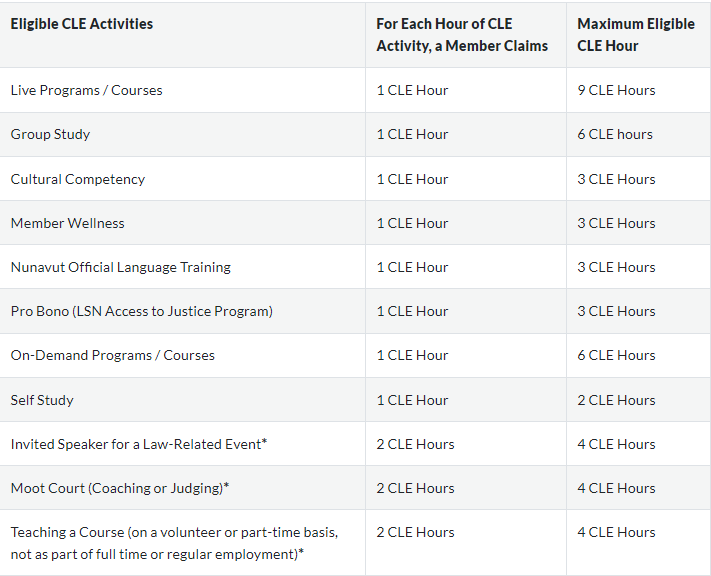 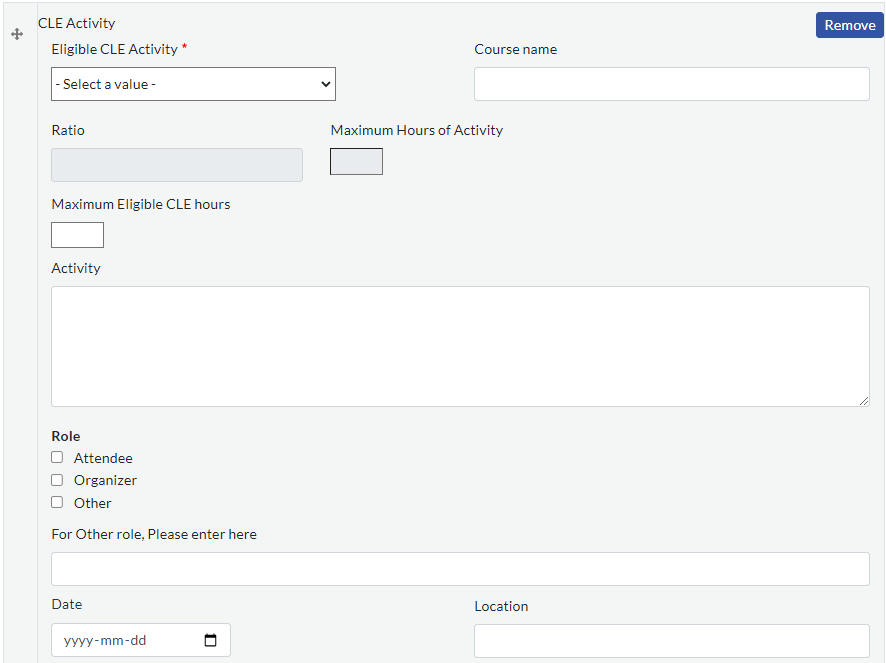 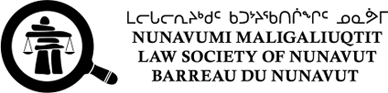 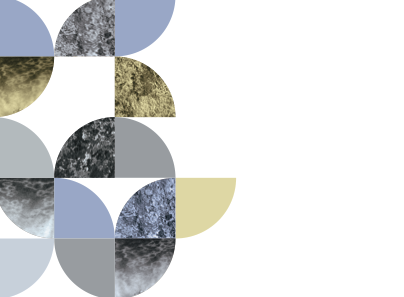 Regulatory Requirements (continued)
Duty to Report to the Law Society
Change of Address
Trust Shortages
Potential Claims
Unsatisfied Judgments
Insolvency and Bankruptcy
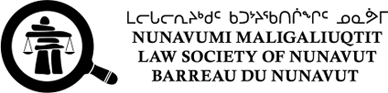 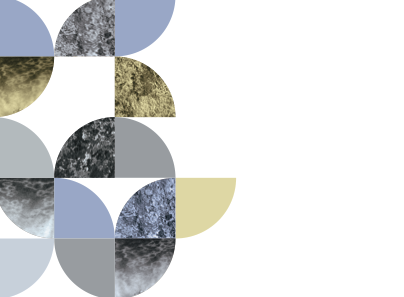 Regulatory Requirements (continued)
Duty to Report to the Law Society (continued)
Criminal or Quasi-Criminal Charges
Duty to Report Others
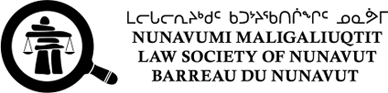 Regulatory Requirements (continued)
Change of Status - Cessation of Practice
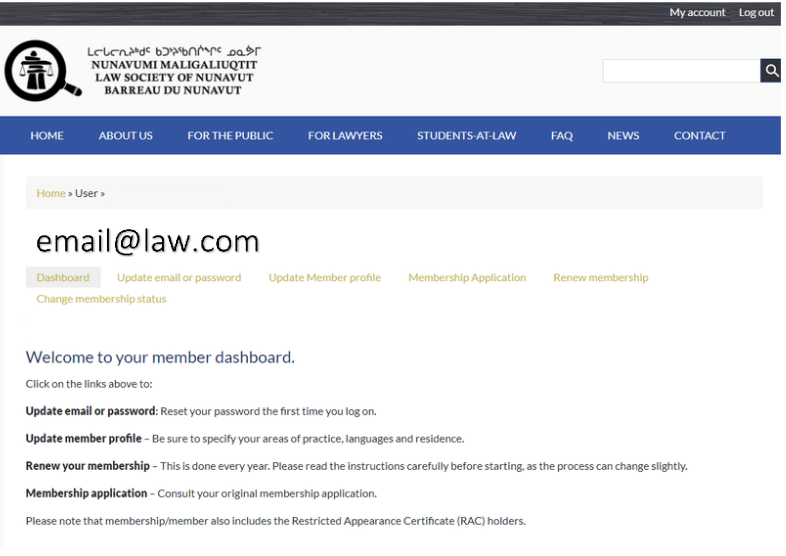 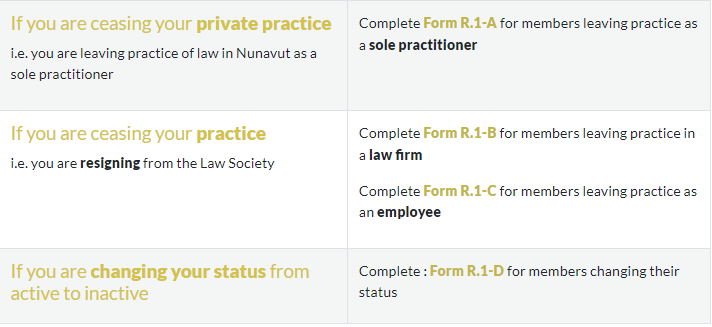 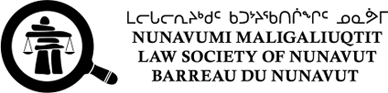 Practice Management
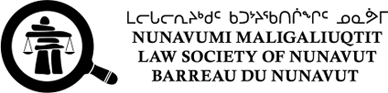 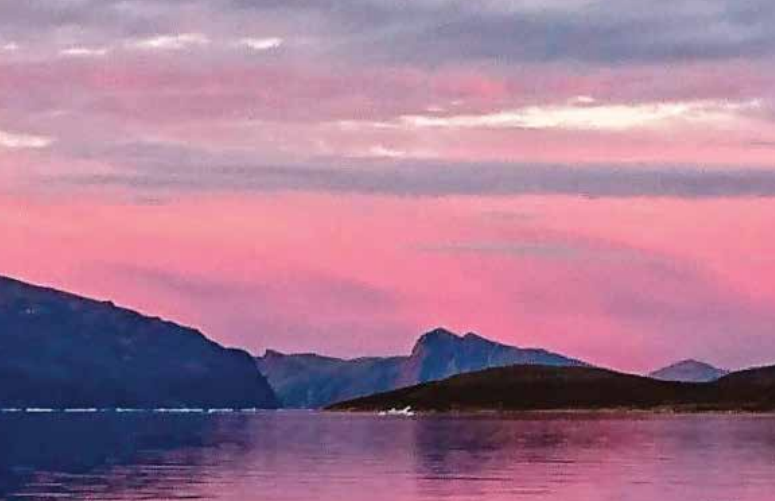 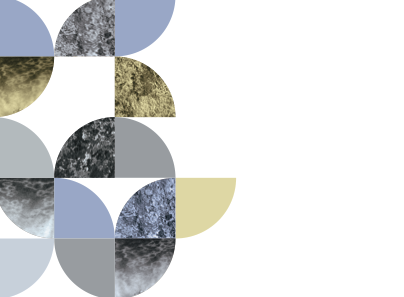 Practice Management
Confidentiality
Client and File Lists
Conflict Checking
File reviews
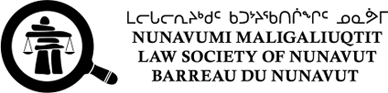 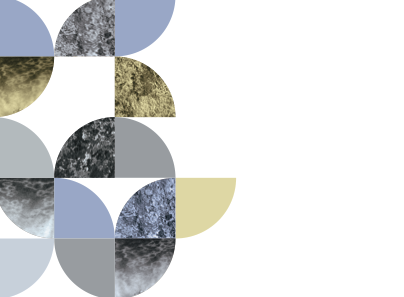 Practice Management (continued)
Retainer (Engagement) Letters
Diarizing (Calendaring)
Checklists, Workflows, Templates and Precedents
Client Communication
Other Documentation
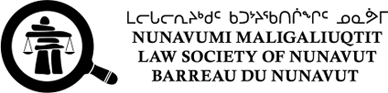 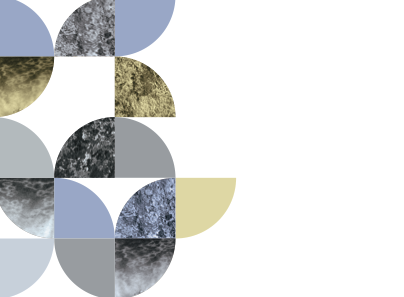 Practice Management (continued)
Client Property
Billing
Bookkeeping
File Closure, Retention, Destruction
Practice Absences, Interruption, and Succession Planning
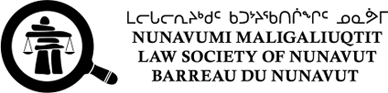 Information Technology (IT)
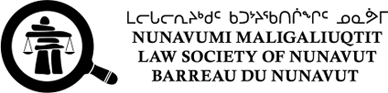 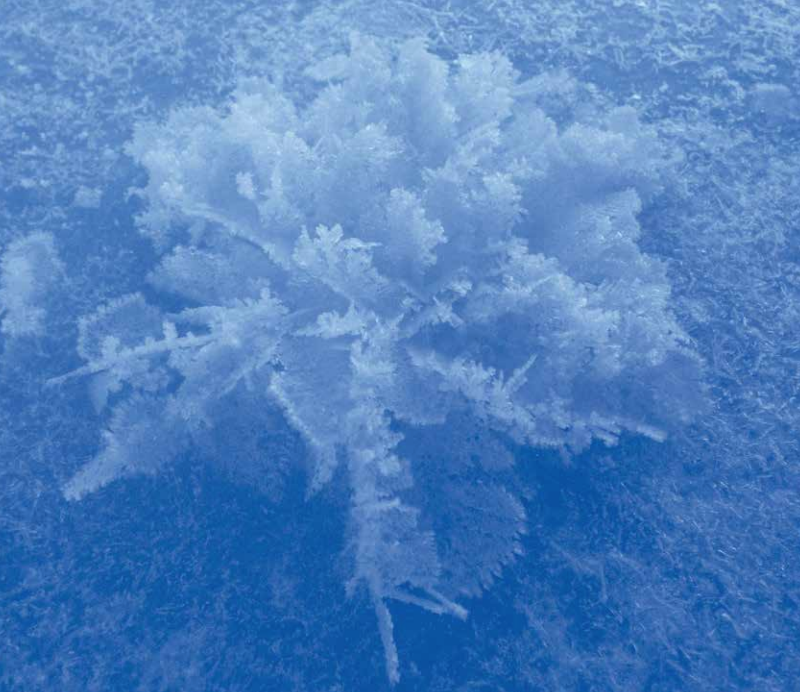 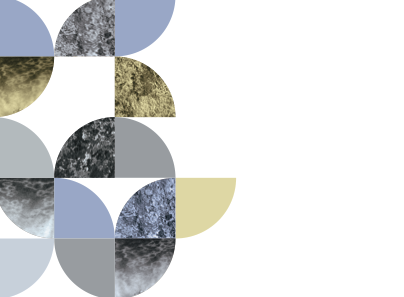 Information Technology (IT)
Practice Management and Accounting
Document Creation and Management
Legal Research
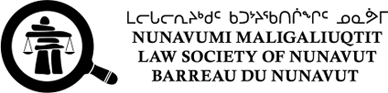 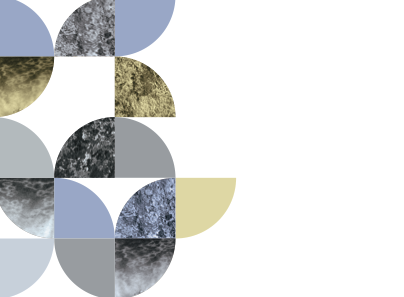 Information Technology (IT) (continued)
CanLII
Nunavut Court of Justice Law Library
Law Society of Ontario Great Library
Westlaw, Quicklaw, and HeinOnline
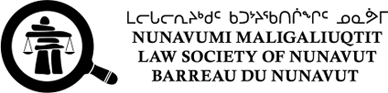 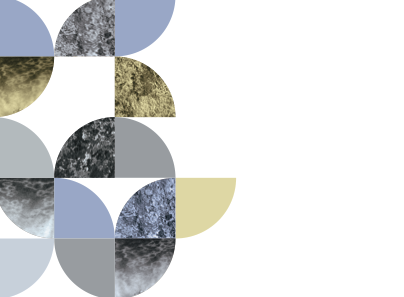 Information Technology (IT) (continued)
Security
Minimum Standards for CLIA Cyber Insurance Coverage
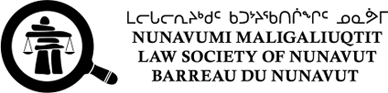 Wellness
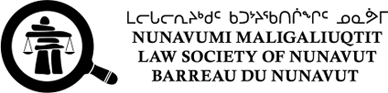 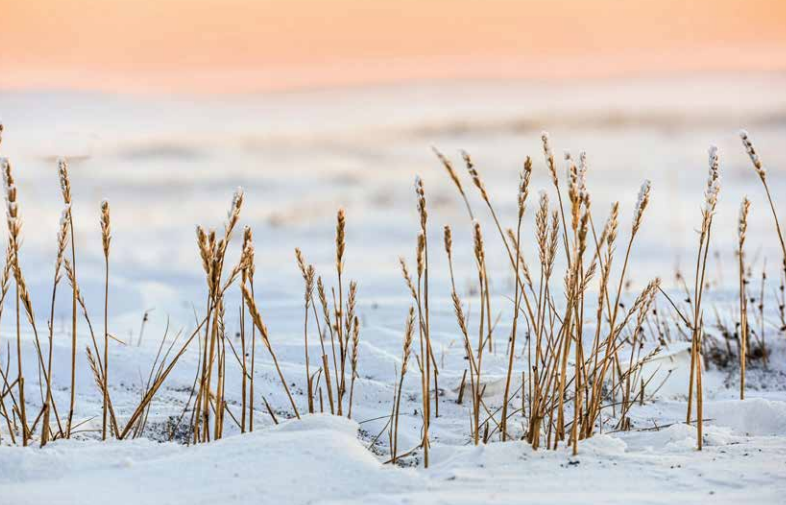 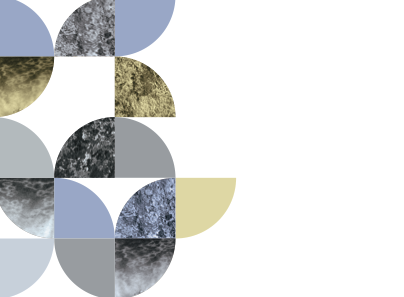 Wellness
Recognizing Potential Signs and Issues
NuLAP
Vicarious Trauma (Compassion Fatigue)
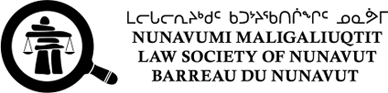 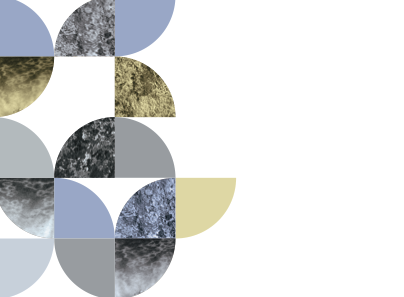 Wellness (continued)
Managing Wellness
Blocking Off time
Time Management and Focus
Healthy Habits
Support
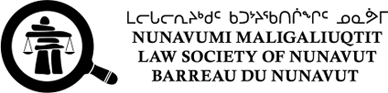 Pro Bono 
Legal Services
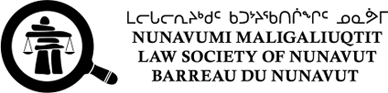 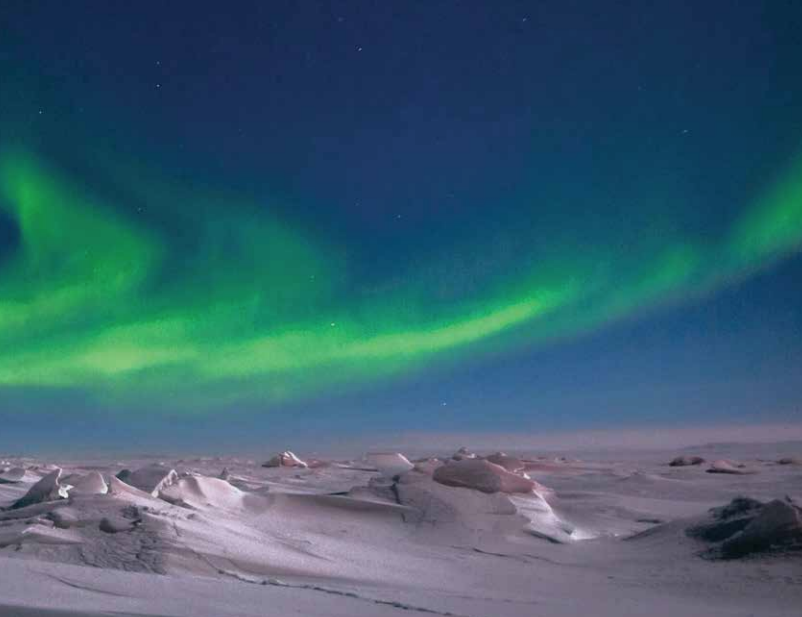 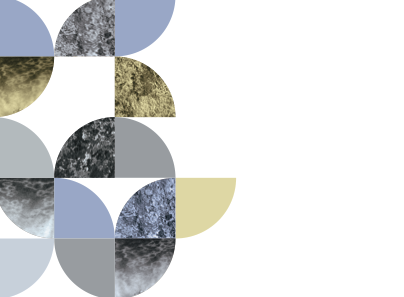 Pro Bono Legal Services
indemnification available for approved pro bono legal services rendered through the Access to Justice Program
Current list of approved pro bono projects on LSN website
Importance of being realistic re. your own capacity to take on pro bono work
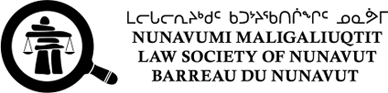 New Private Practice Basic Checklist
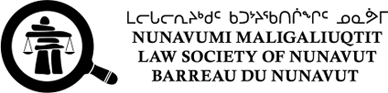 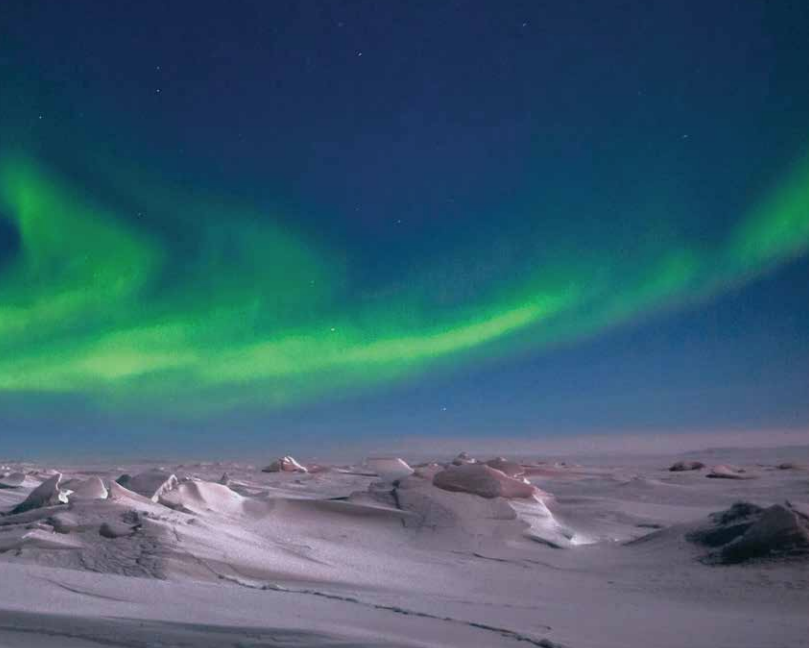 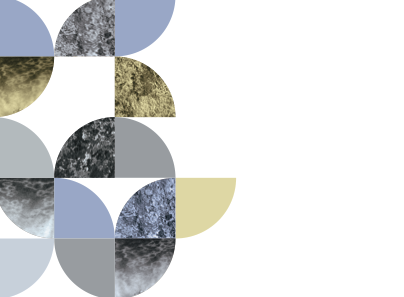 New Private Practice Basic Checklist
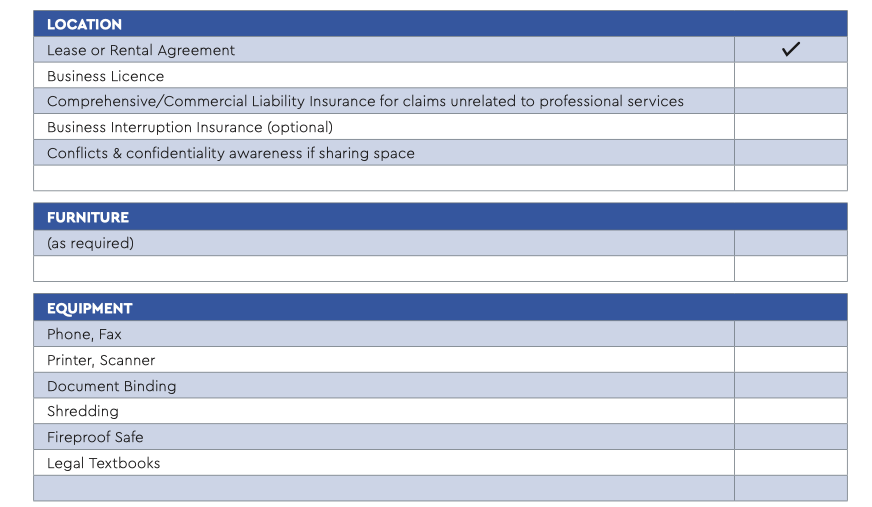 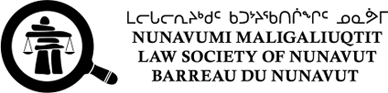 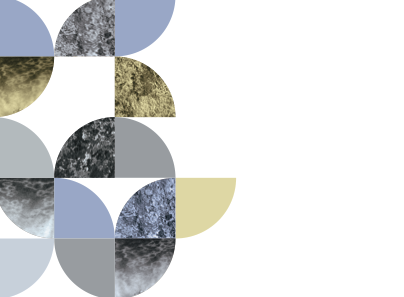 New Private Practice Basic Checklist (continued)
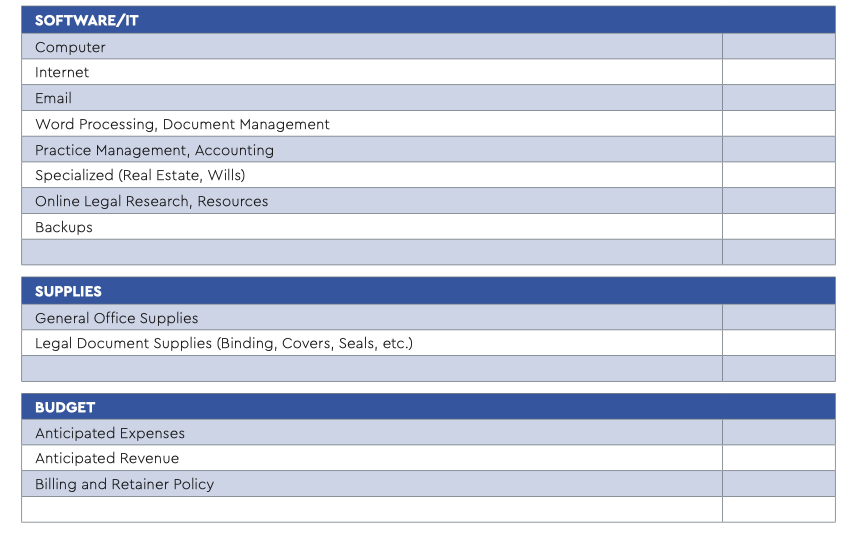 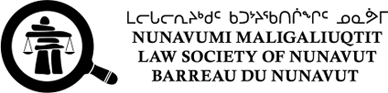 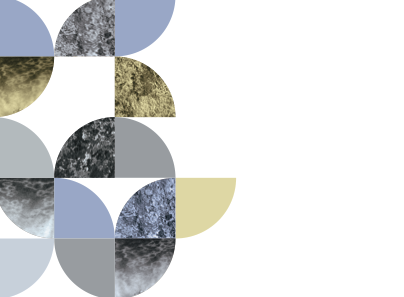 New Private Practice Basic Checklist (continued)
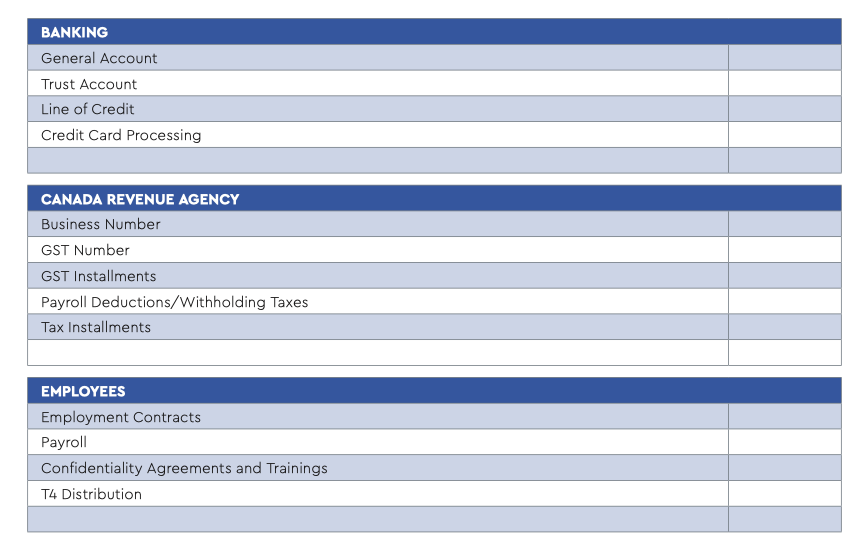 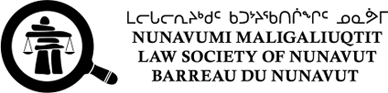 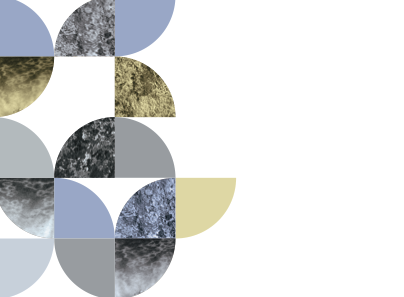 New Private Practice Basic Checklist (continued)
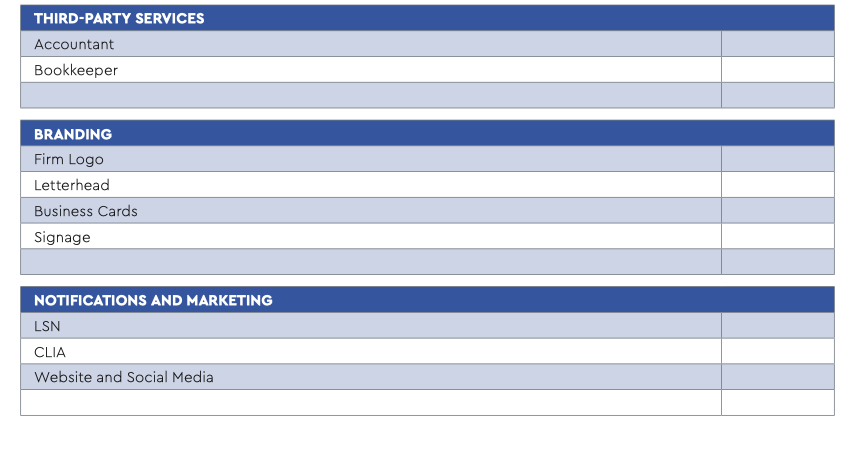 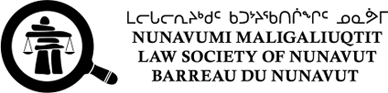 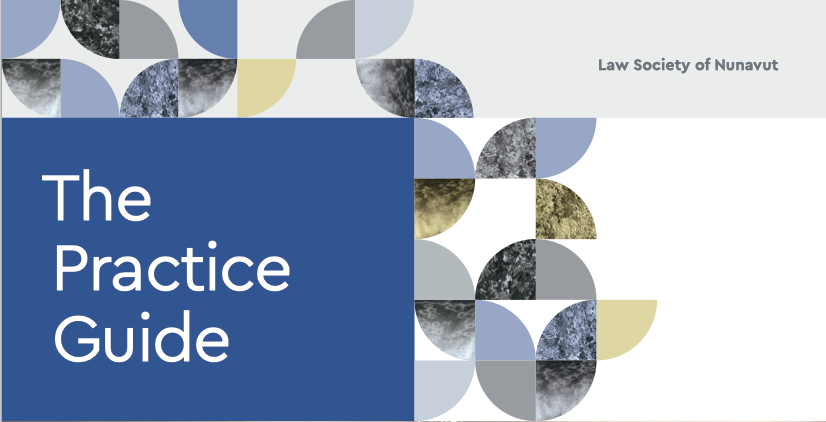 Thank 
You
Meghan K. O’Brien
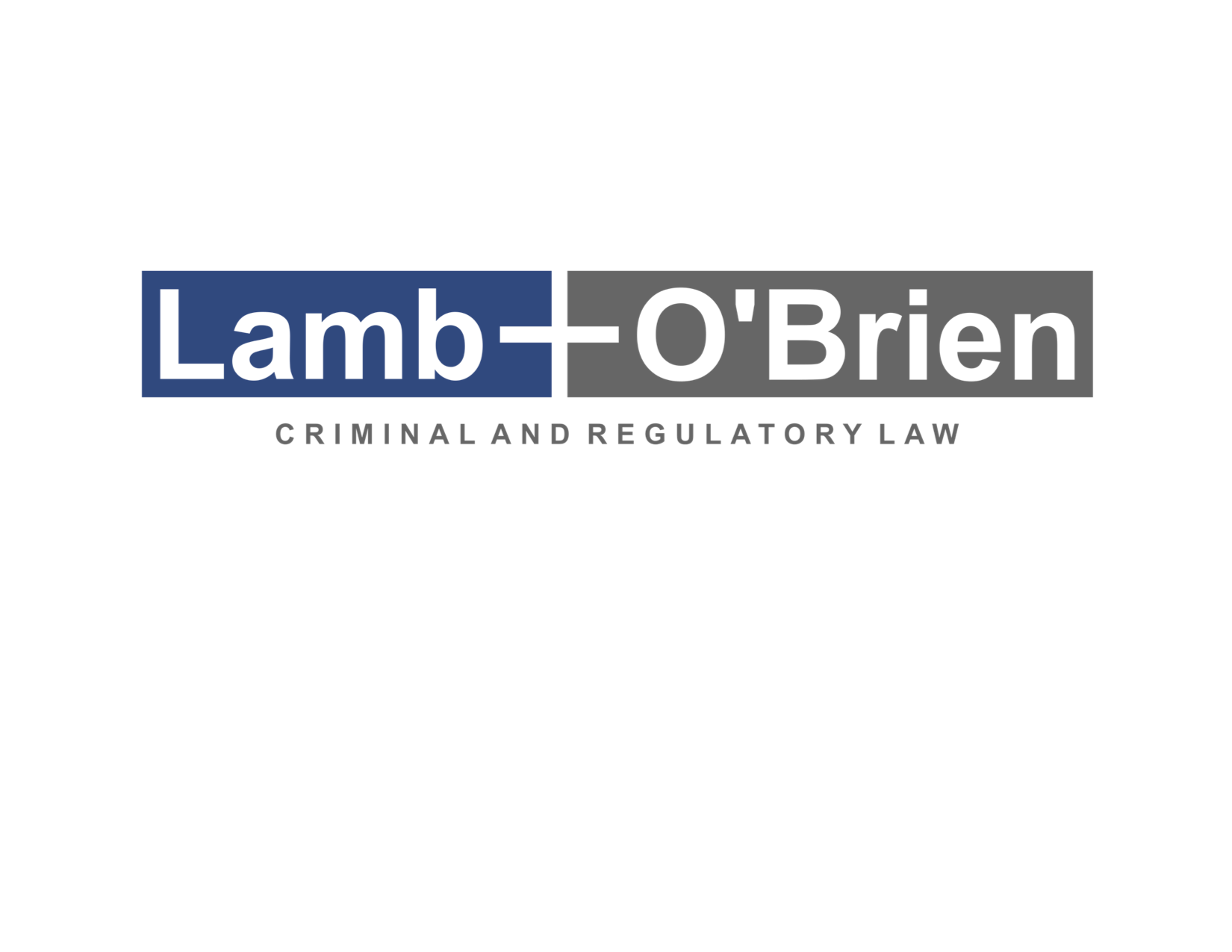 ThePractice Guide
Sara Siebert
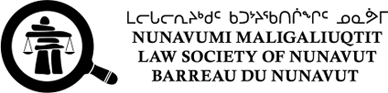